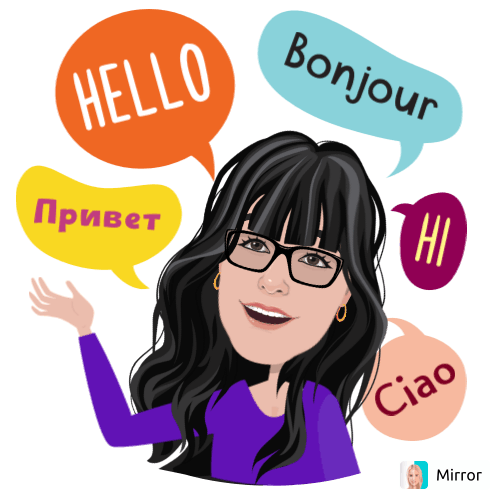 How are you?
Are we ready for class?
Сәлеметсіздерме
I wish you luck
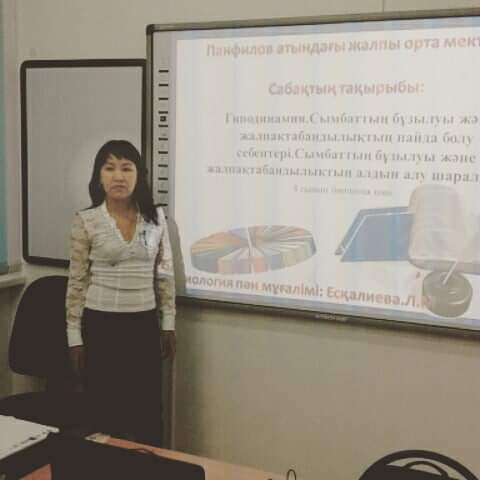 Panfilov Secondary School

9th grade biology

Unit: Movement
Бөлім: Қозғалыс
Lesson topic: Muscles work
Сабақтың тақырыбы: Бұлшық еттің жұмысы



Teacher: Yeskalyeva Lyudmila
Watch  the video and write new wordsВедеоны қарап,жаңа сөздерді жазыңыз
Key words    Негізгі сөздер
Biceps contracted-Екібасты(бицепс) жиырылады
Biceps relaxed-Екібасты (бицепс) жазылады
Triceps contracted- Үшбасты(трицепс) жиырылады
Triceps relaxed-Үшбасты(трицепс) жазылады
Tendons- Сіңірлер
Insertion-
Ulna-
Radius-
Tendon-
Origin-
№1 Task.    Write the constructionGroupe 1     Құрылысын  жазыңыз
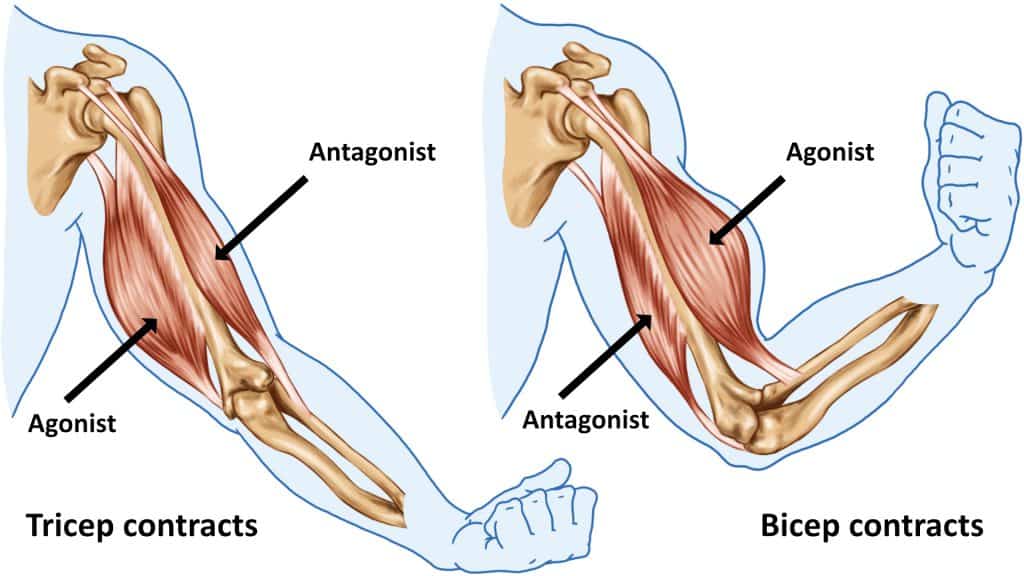 Antagonist    Agonist   Antogonist  Agonist  Bicep contrects     Tricep contracts
Groupe 2
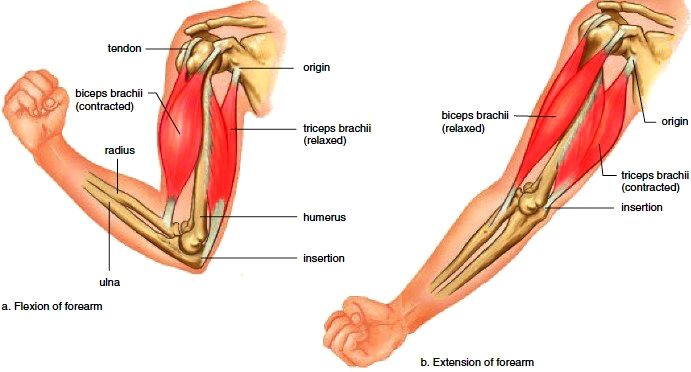 Ulna     Origin
Insertion          Humerus
Radius               Tendon
Triceps relaxed
Biceps contracted
Origin
Insertion
Biceps relaxed
Triceps contracted
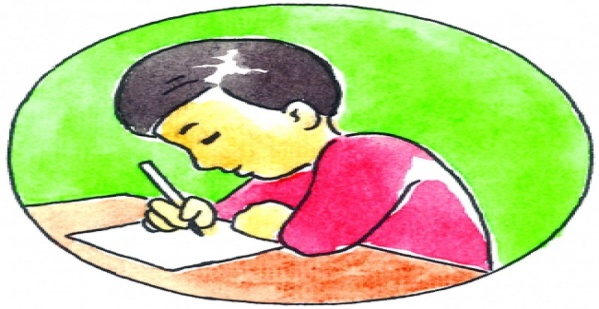 №2 Task.        Matching                          Сәйкестендіру
№3 Task
https://learningapps.org/display?v=pjnepit0520
Find new words
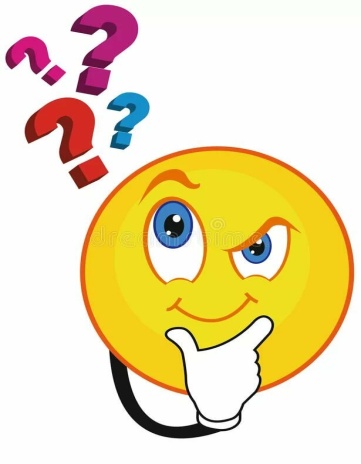 Now answer the following questionsOтветьте на вопросы
-What is dynamic  work?For example:
Динамикалық бұлшықет деген не?Мысалы:

-What is a static muscle? For example:
Статикалық бұлшықет деген не?Мысалы:

-Can you name any muscles in your body?
Cіздің денеңіздің бұлшық еттерін атай аласыз ба?
Reflection     Рефлексия
“Екі жұлдыз,бір тідек”стратегиясы арқылы рефлексия жүргізу
Reflection through the strategy of” two stars,one wish”
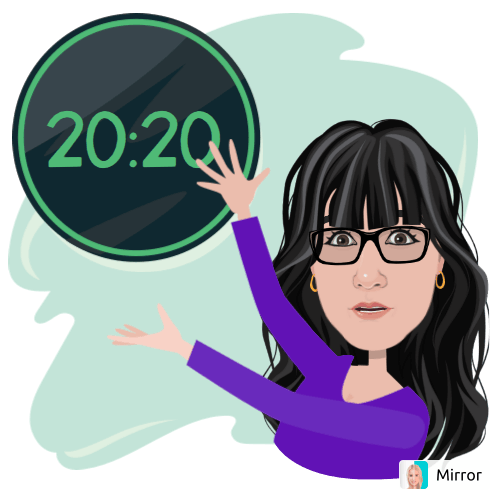